Welcome to our web forum

June 2016
AGENDA
what we’re working on
staff profiles/groupings
research centres
web best practice
what’s next?
Student application journey
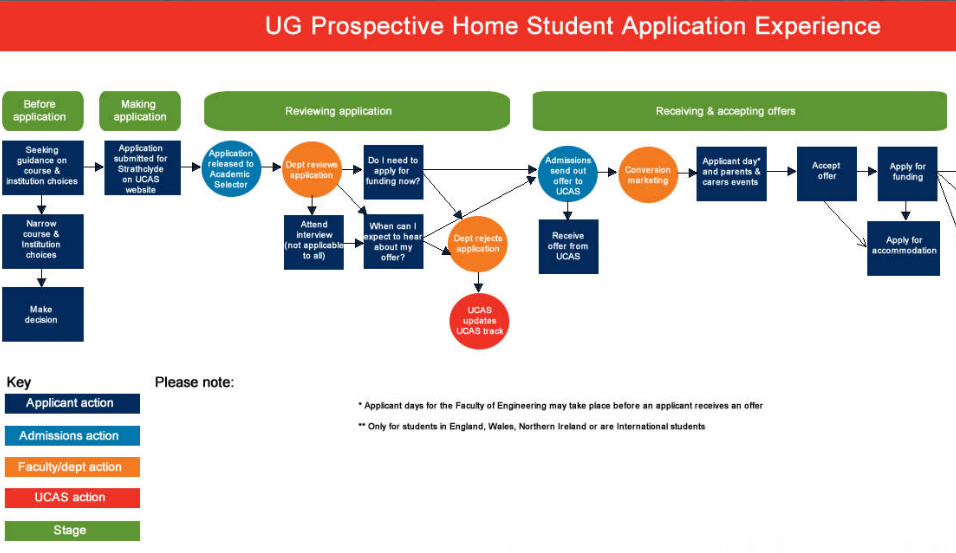 New sections
Accommodation pages
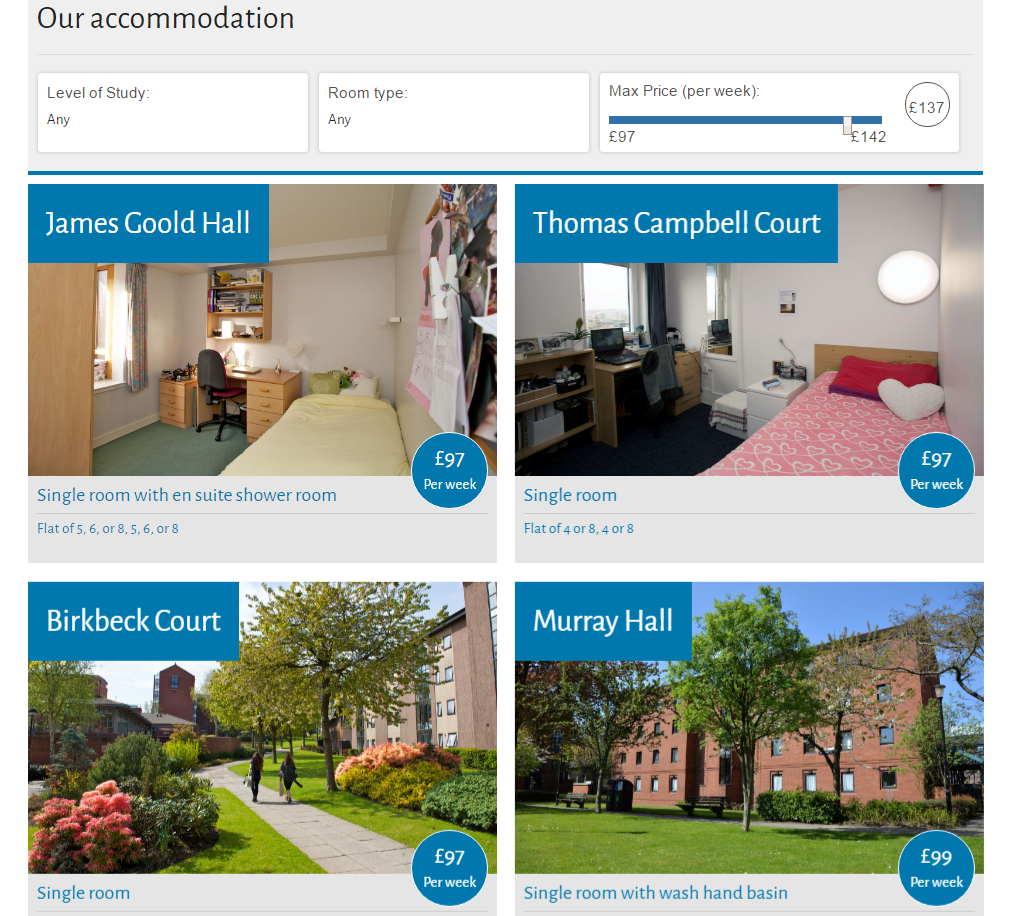 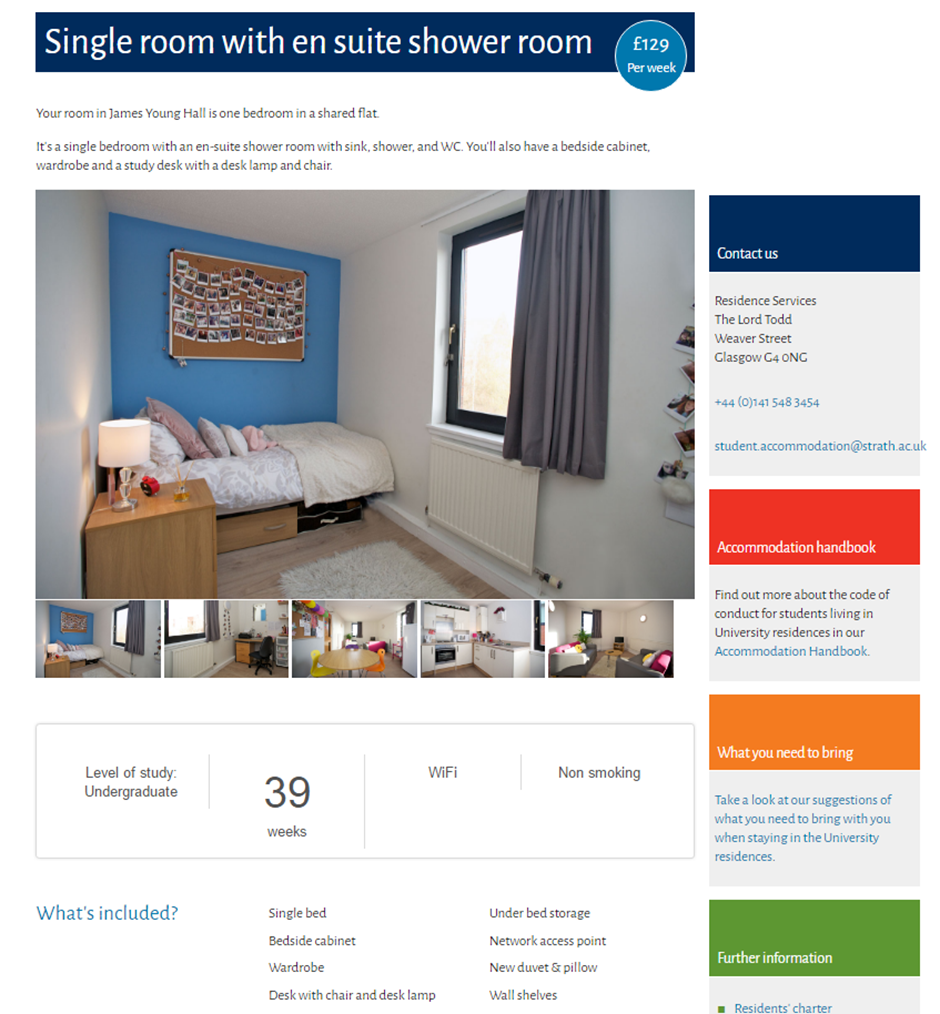 Alumni pages
Research centres
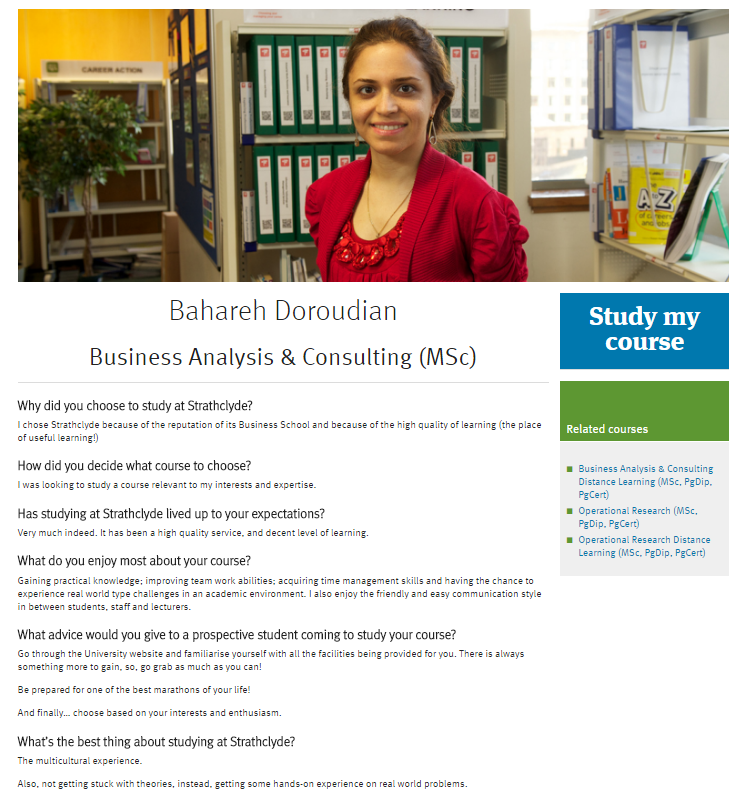 Profiles
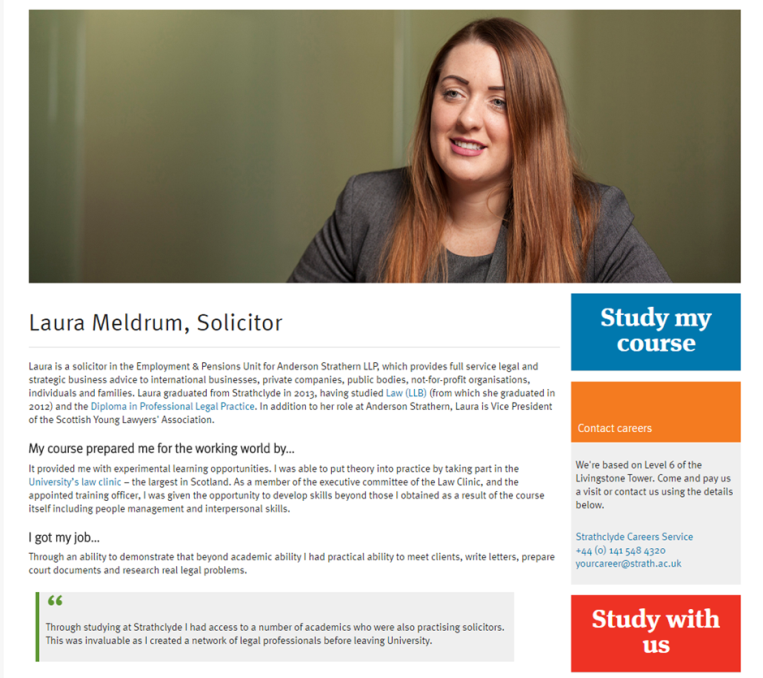 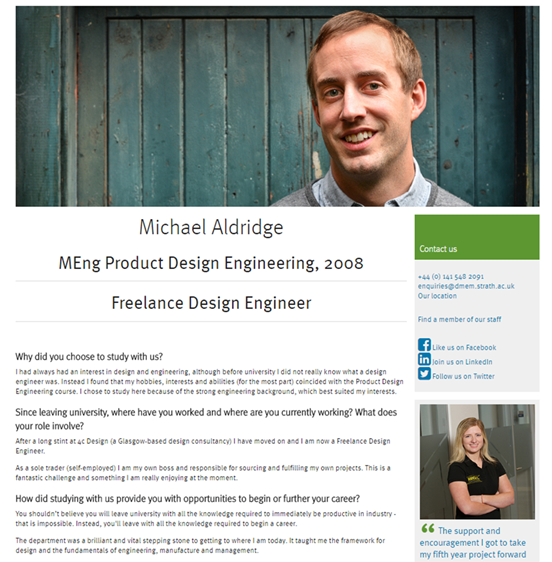 Videos
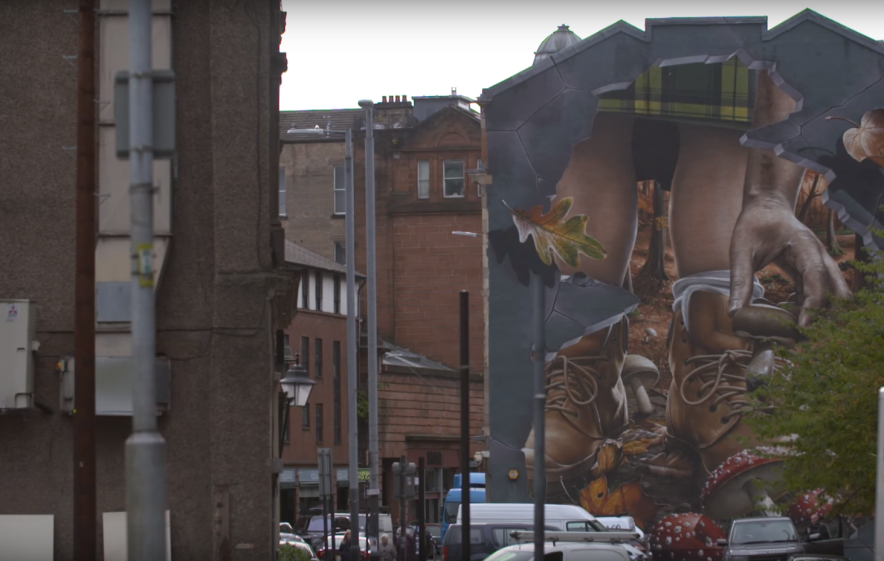 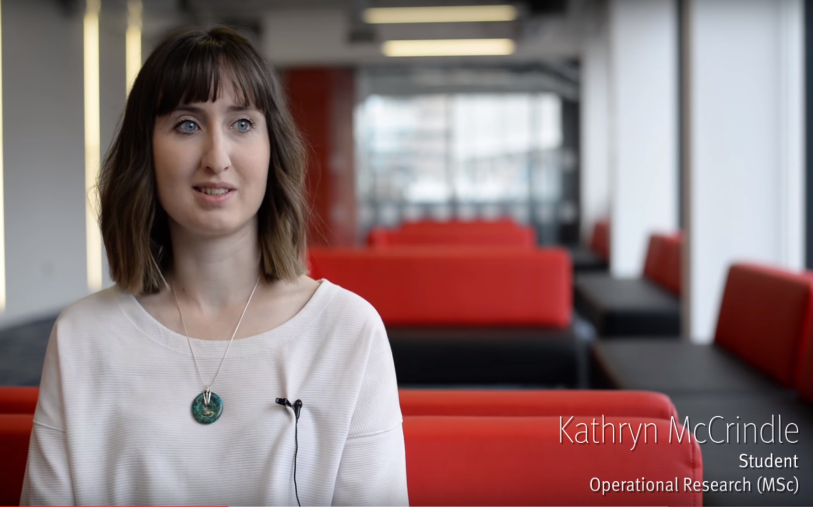 Staff profiles/groupings
Improved staff profiles
Currently pulling six most recent favorited publications
Work will commence next month on Project and Activities
Review other required content
Staff profiles/groupings
Profiles for PGR students on the staff list

Requirement for explicit consent to include PGR students profile pages on the web.
Development of online registration form will include question asking for permission.
Maintained in Pegasus.
Staff profiles/groupings
Profiles for non Standard staff

For staff “Staff” out with the normal HR system.
Development scoped out to provide the functionality, commencing next month.
Maintained in T4  by departments.
Not included in staff grouping.
Staff profiles/groupings
Staff profiles/groupings
New method of grouping staff

This will enable groups of staff to be managed from within Pegasus.
Will be able to use this to publish staff lists on web site.
List can be cross department and faculty.
List can include PGR students
Research centre template
http://beta-www.strath.ac.uk/comingsoon/centre/genericresearchcentre/
Web best practice
A few do’s and don’ts
Keep written content conversational in tone
Don’t paste content straight in from Word
No abbreviations without explanation
Use paragraphs
Use headings in order of importance
Don’t start a link with directional text. For example: ‘click here for more information’
Don’t use italics

Refer to our content guide for more info - http://beta-www.strath.ac.uk/yourdepartmentaltoolkit/documentation/guidelines/content/
Web best practice
A few do’s and don’ts
Break your page up using different templates, quote template and breakout-box style
News & events items should be a heading and a sentence linking to a larger article
Crop & resize images to correct sizes before adding them.
Include image dimensions in name and keyword fields. Also include a description.
Choose image in T4 – not Image and Thumbnail

Refer to our content guide for more info - http://beta-www.strath.ac.uk/yourdepartmentaltoolkit/documentation/guidelines/content/
What’s next?
Complete student journey information
Strathclyde recruitment pages
Research and Work with us pages 

Personalisation
Student recruitment/digital marketing campaigns
Questions?
Get in touch:
webcontent@strath.ac.uk